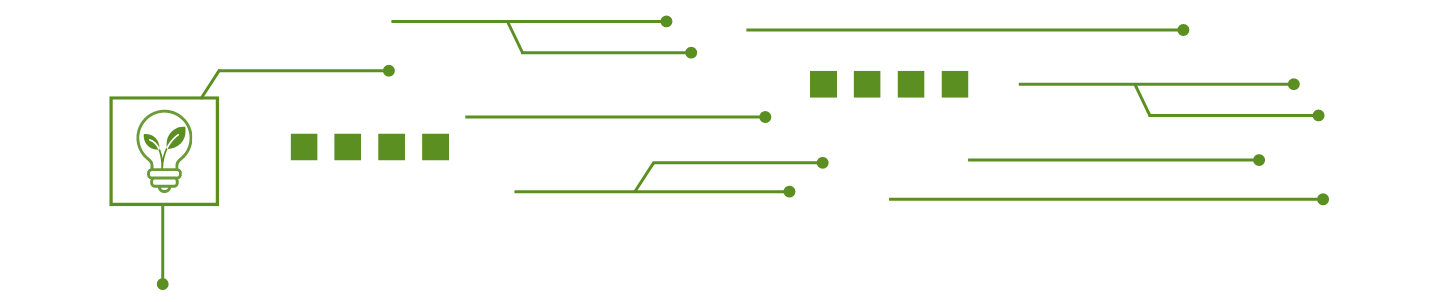 FORESTRY DEFINITIONS
Definitions
Bole 
The trunk of a tree.
Canopy 
The continuous cover formed by tree crowns in a forest.
Clear cut 
The harvest of all the trees in an area. Clearcutting is used to aid species whose seedlings require full sunlight to grow well.
Commercial Clear cut 
A harvest cut that removes all merchantable timber from the area.
Conifer 
Any tree that produces seeds in cones. See softwood.
Definitions cont.
Crown 
The uppermost branches and foliage of a tree.
Deciduous 
Shedding or losing leaves annually; the opposite of evergreen. Trees such as maple, ash, cherry, and larch are deciduous.
Felling 
The cutting of standing trees.
Forest 
A biological community dominated by trees and other woody plants.
Forester 
A degreed professional trained in forestry and forest management.
Definitions cont.
Forestry 
The science of tending woodlands
Hardwoods 
A general term encompassing broadleaf, deciduous trees.
Harvest 
The cutting, felling, and gathering of forest timber.
Pulpwood 
Wood suitable for use in paper manufacturing.
Pulpwood harvest ​
A harvest where the trees are to utilized for paper pulp. This type of harvest usually is preformed as a commercial thinning where the trees are all pole sized (4" to 11" d.b.h.), but definitely less than sawtimber sized (11" d.b.h. or greater).
Definitions cont.
Reforestation 
The reestablishment of forest cover either naturally (by natural seeding, coppice, or root suckers) or artificially (by direct seeding or planting).
Regeneration 
The process by which a forest is reseeded and renewed. Advanced regeneration refers to regeneration that is established before the existing forest stand is removed.
Sapling 
A tree at least 4 1/2 feet tall and up to 4 inches in diameter.
Silviculture 
The art and science of growing forest trees.
Snag 
A dead tree that is still standing. Snags provide important food and cover for a wide variety of wildlife species.
Softwood  
Any tree in the gymnosperm group, including pines, hemlocks, larches, spruces, firs, and junipers. Softwoods often are called conifers although some, such as junipers and yews do not produce cones.